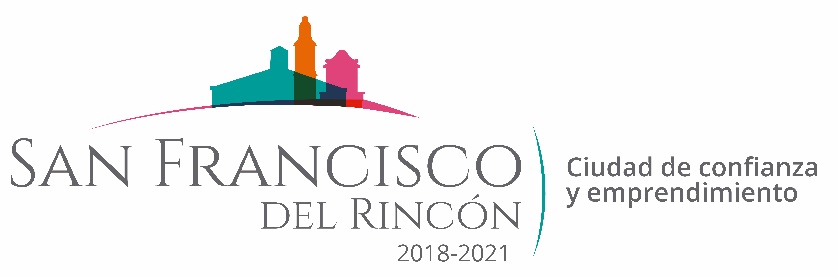 REPORTE MES DE MAYO MAQUINARIA
TRABAJOS EN BANCO DE CASCAJO
CONCEPTO
FECHA INICIO
FECHA TERMINO
PIEDRAS NEGRAS
29/05/2020
18/05/2020
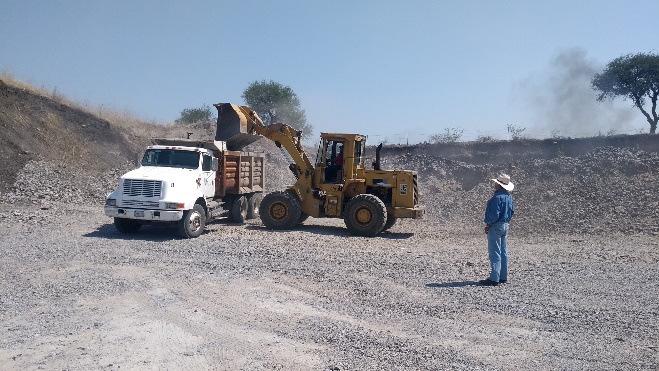 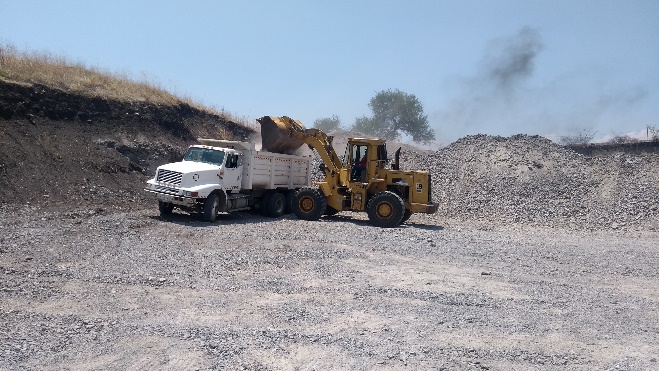 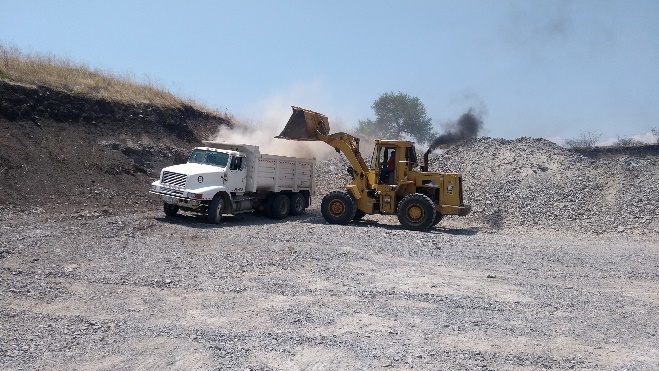 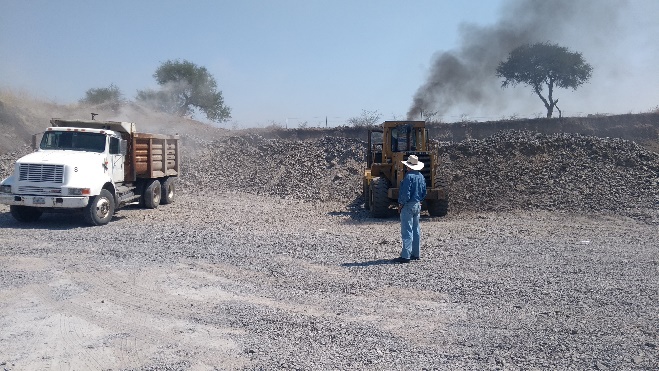 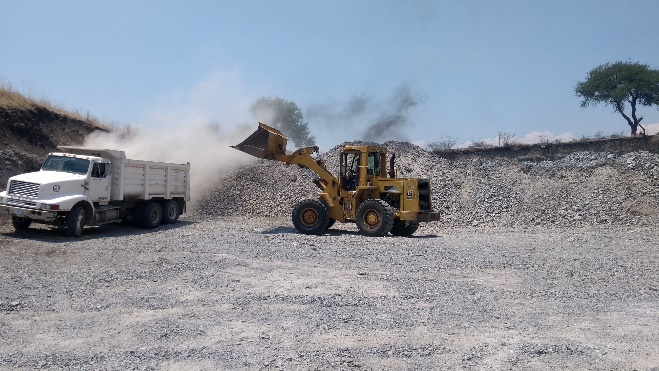 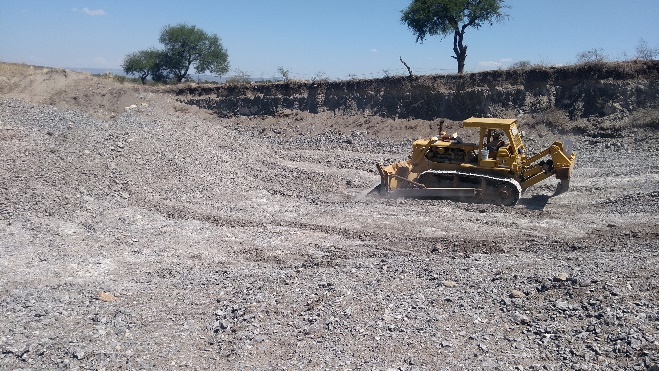